Aplinkosauginiai kriterijai PASLAUGŲ pirkimuose
Indrė Kreivėnaitė
Biuro ir veiklos aptarnavimo srities pirkimų skyriaus 
Paslaugų pirkimų grupės vadovė
Viešoji įstaiga CPO LT
2021-12-14
Aplinkosauginiai kriterijai viešuosiuose pirkimuose
Privaloma taikyti (nuo visų viešųjų pirkimų vertės)

Nuo 2022-01-01 – 50 proc. 

Nuo 2023-01-01 – 100 proc.
Aplinkosauginių kriterijų taikymo galimybės:
Techninėje specifikacijoje

Pirkimo sutarties sąlygose – numatoma taikyti paslaugų, kurioms nėra AM nustatytų kriterijų, pirkimuose

Tiekėjų kvalifikacijos reikalavimuose
„Žali“ moduliai CPO LT elektroniniame kataloge
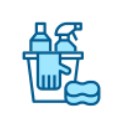 Valymo paslaugos


Valymo paslaugos iš socialinių įmonių


Vertimo paslaugos
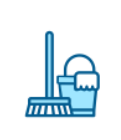 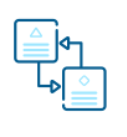 Aplinkos ministro įsakymu patvirtinti minimalūs aplinkos apsaugos kriterijai:
Valymo paslaugos – taikoma nuo modulio sukūrimo kataloge 2014 m.

Valymo paslaugos iš socialinių įmonių – taikoma nuo modulio sukūrimo kataloge 2018 m.


Kriterijai numatyti techninėse specifikacijose
Tiekėjai įsipareigoja laikytis aplinkosauginių reikalavimų sutarties vykdymo metu
Užsakovas turi teisę patikrinti reikalavimų laikymąsi paslaugų teikimo laikotarpiu
Paslaugos CPO kataloge, kurioms CPO nustatyti aplinkosaugos kriterijai
Vertimo paslaugos – kol kas vienintelis

Kriterijai taikomi nuo modulio atnaujinimo (2021 m. III ketv.)

Kriterijai pirkimo sutartyje

Mažinamas popieriaus sunaudojimas
Dokumentacija el.būdu, el.parašas
Ekologiškas popierius
Neteršiama aplinka, nekeliamas pavojus sveikatai (tik vertimas žodžiu)
Sunaudojama mažiau gamtos išteklių (tik vertimas žodžiu) – netaršios transporto priemonės, optimalus maršrutas, arčiausiai esantis specialistas

Tiekėjui – įsipareigojimas laikytis aplinkosauginių reikalavimų sutarties vykdymo metu
Užsakovui – teisė patikrinti reikalavimų laikymąsi paslaugų teikimo laikotarpiu
Paslaugos CPO kataloge, kurias planuojama „pažalinti“ 2022 metais:
I ketv.:

Finansinis auditas

Transporto priemonių draudimas

Kilimėlių nuoma ir keitimas
III ketv.

Apsauga


Paštas / kurjeriai
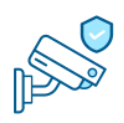 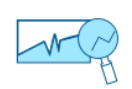 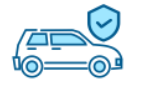 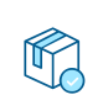 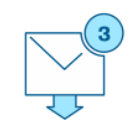 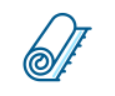 IV ketv.

Maitinimas (migrantų) – pagal galimybes AM nustatyti minimalūs aplinkosaugos kriterijai (įvertinus objekto specifiką). Šiuo metu netaikoma.
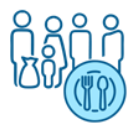 „Žalinimo“ tendencijos CPO kataloge (1)
Pirkimo sutartyje – įsipareigojimai tiekėjui, teisė užsakovui tikrinti


Bendra visiems numatomiems „žalinti“ moduliams:

Mažinti popieriaus sunaudojimą, atsisakyti nebūtino dokumentų kopijavimo ir spausdinimo

Dokumentacijos teikimas užsakovui el. formatu

Pasirašoma dokumentacija – el. parašu

Esant būtinybei spausdinti – perdirbtas popierius, kuris atitinka žaliojo pirkimo reikalavimus, patvirtintus AM

Siekiamybė, kad paslaugai suteikti būtų neteršiama aplinka ir nekeliamas pavojus sveikatai (vienas iš AM nustatytų aplinkosauginių principų (4.4.3 p.)).
„Žalinimo“ tendencijos CPO kataloge (2)
Papildomi kriterijai numatomiems „žalinti“ moduliams:


Kilimėlių nuoma ir keitimas, Paštas / kurjeriai, Apsauga

 Siekiamybė, kad paslaugai suteikti būtų sunaudojama mažiau gamtos išteklių (vienas iš AM nustatytų aplinkosauginių principų (4.4.1 p.):

Netaršios transporto priemonės

Optimalus maršrutas

Arčiausiai esantis specialistas


Paštas / kurjeriai (papildomai):

Siuntų pakuotės pagal ekologinio ženklo reikalavimus
Nauji moduliai CPO kataloge 2022 m.
Maitinimo paslaugos:

Ugdymo įstaigoms

Globos namams

Gydymo įstaigoms

Pagal galimybes – AM nustatyti minimalūs aplinkosaugos kriterijai
Informacijos sklaida ir bendradarbiavimas su rinka
Paskelbtas „žalinimo“ planas 

Numatomos rinkos konsultacijos CVP IS

Visa naujausia informacija – www.cpo.lt
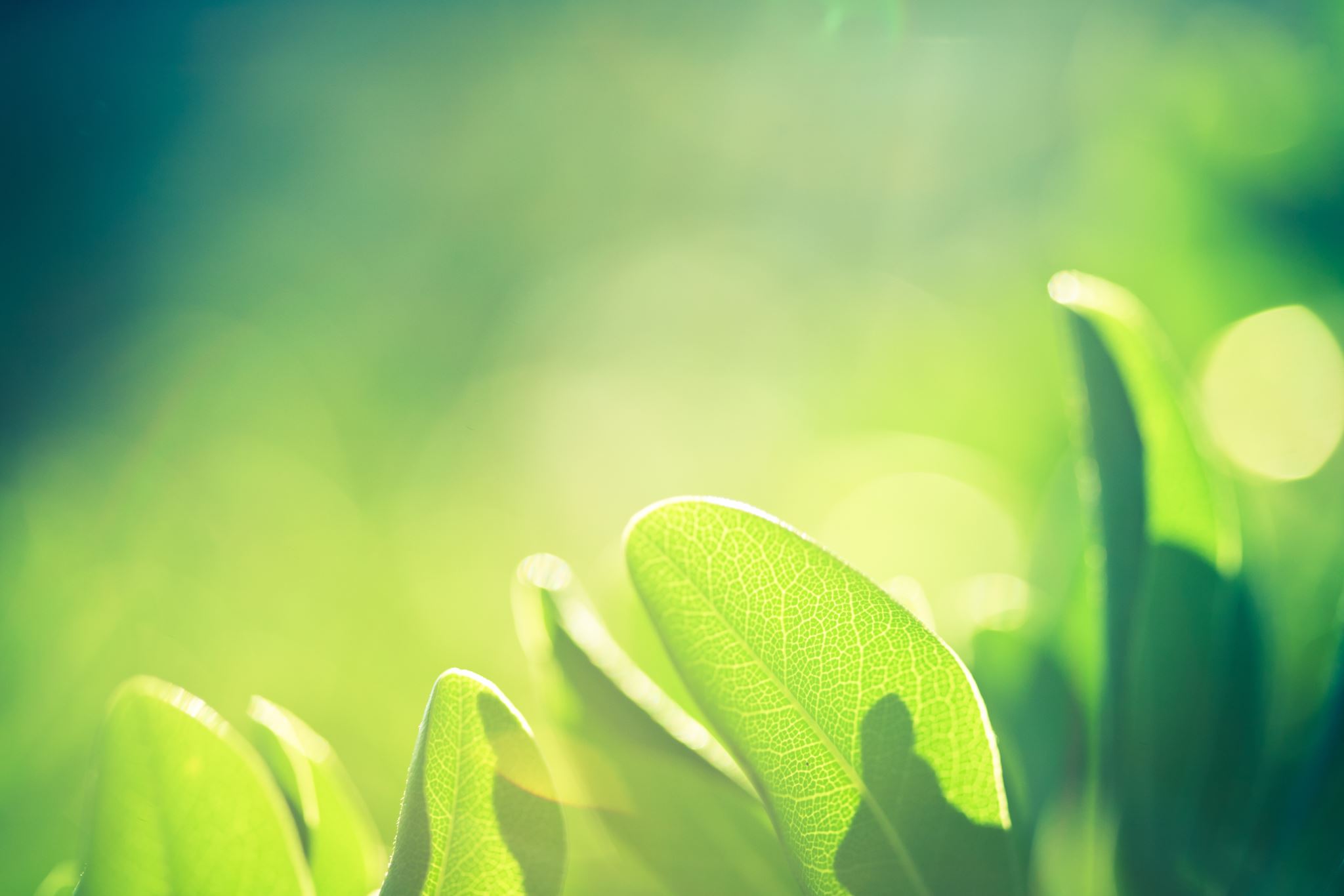 AČIŪ UŽ DĖMESĮ!